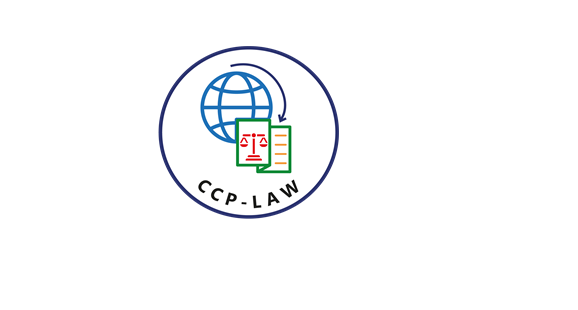 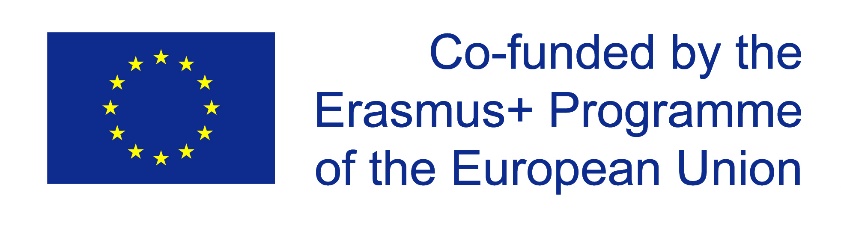 CCP-LAW
Curricula development on Climate Change Policy and Law
Subject title: Climate Change Policy
Instructor Name: Dr. Rahul Nikam
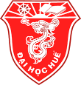 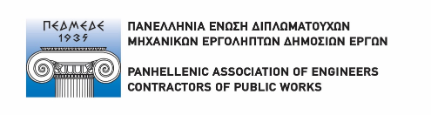 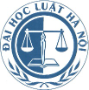 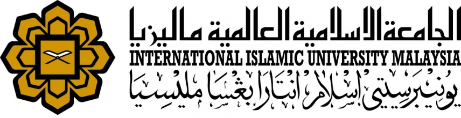 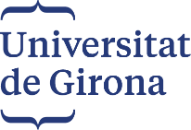 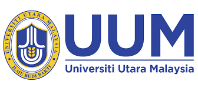 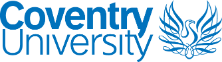 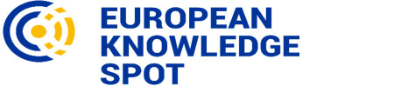 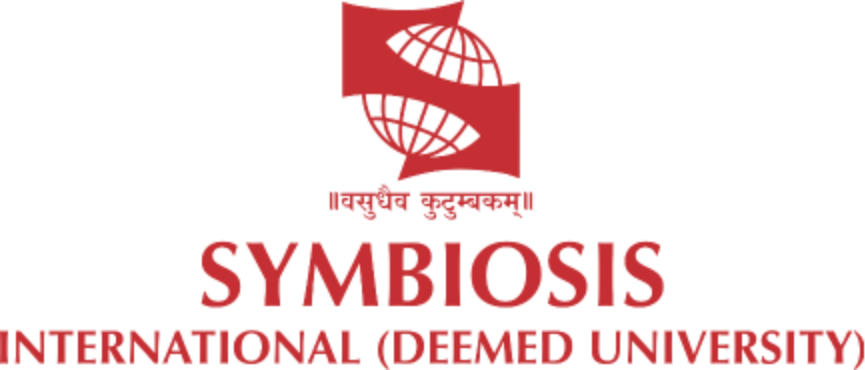 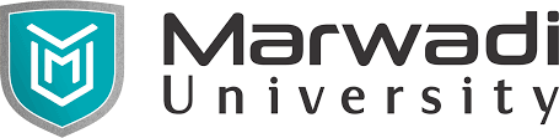 Project No of Reference: 618874-EPP-1-2020-1-VN-EPPKA2-CBHE-JP: 
The European Commission's support for the production of this publication does not constitute an endorsement of the contents, which reflect the views only of the authors, and the Commission cannot be held responsible for any use which may be made of the information contained therein.
Response capacity and development pathways
The term response capacity may be used to describe the ability of humans to manage both the generation of greenhouse gases and the associated consequences.
Although the concept of response capacity is new to the IPCC and has yet to be sufficiently investigated in the literature, efforts have been made to define the nature and determinants of its conceptual components: adaptive and mitigative capacity.
With regard to mitigative capacity, Yohe (2001) has suggested the following list of determinants, which play out at the national level:
range of viable technological options for reducing emissions;
range of viable policy instruments with which the country might affect the adoption of these options;
structure of critical institutions and the derivative allocation of decision-making authority;
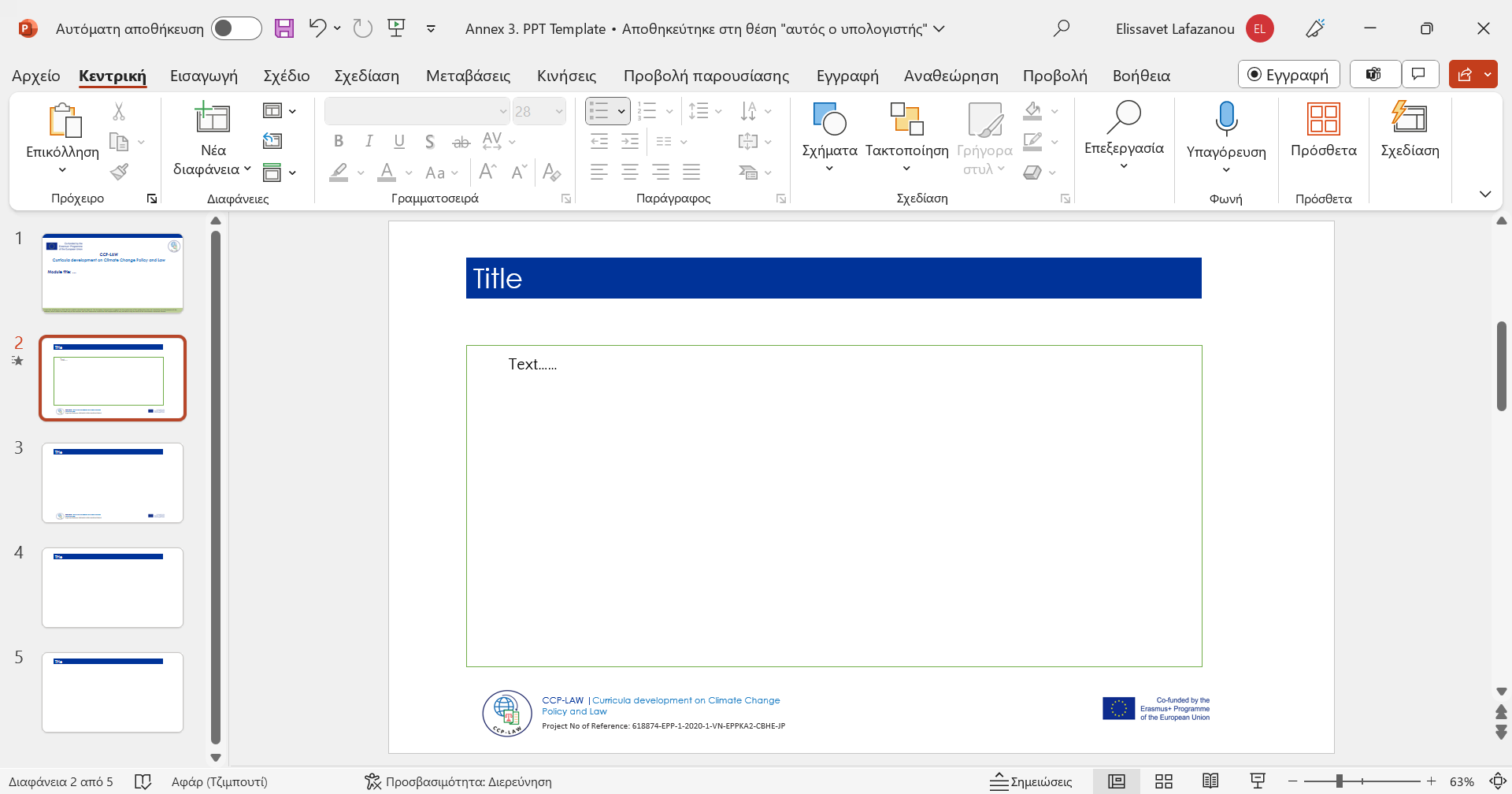 Response capacity and development pathways
Availability and distribution of resources required to underwrite the adoption of mitigation policies and the
Associated broadly-defined opportunity cost of devoting those resources to mitigation;
Stock of human capital, including education and personal security;
Stock of social capital, including the definition of property rights;
A country’s access to risk-spreading processes (e.g., insurance, options and futures markets);
The ability of decision-makers to manage information, the processes by which these decision-makers determine which information is credible, and the credibility of decisionmakers themselves.
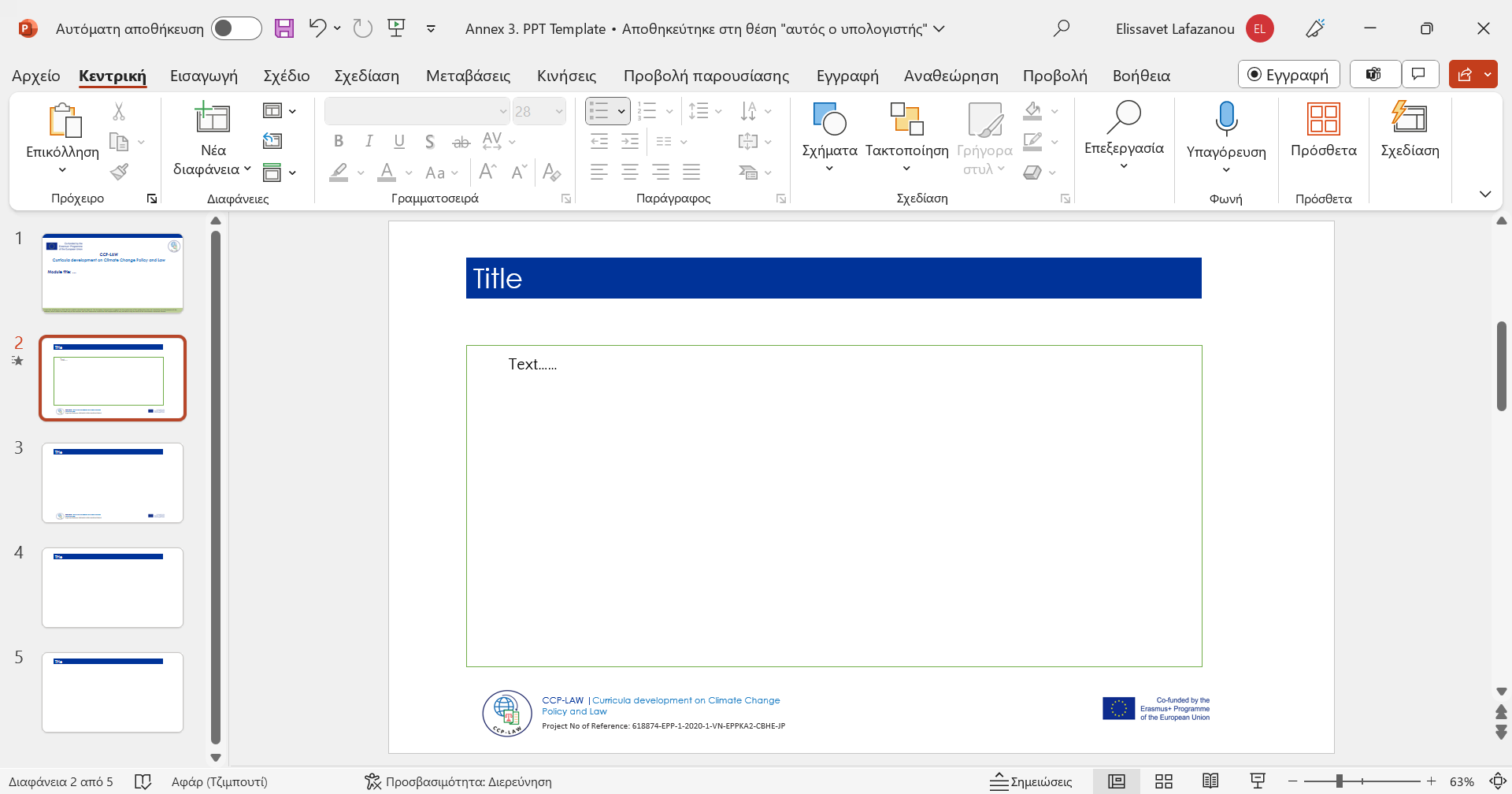 Response capacity and development pathways
The following typology of critical components of development paths is presented (Toth et al., 2001):
Technological patterns of natural resource use, production of goods and services and final consumption,
Structural changes in the production system,
Spatial distribution patterns of population and economic activities,
Behavioural patterns that determine the evolution of lifestyles
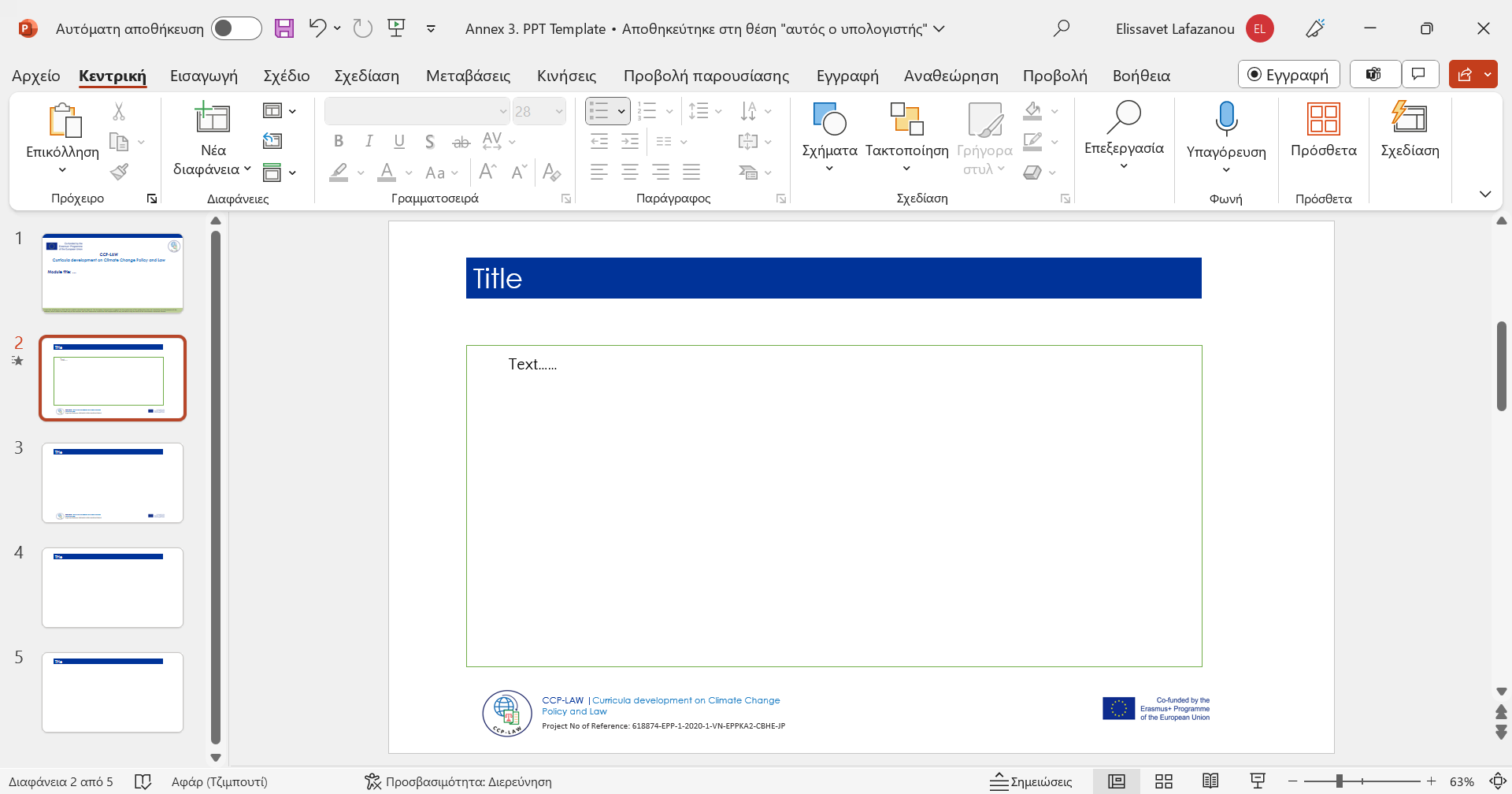 Response capacity and development pathways
Elements for effective implementation
On the global scale, the UNFCCC and its Kyoto Protocol are at present the principal institutional frameworks by which climate policy is developed.
Yet there is one way in which adaptation and mitigation are connected at the global policy level, namely in their reliance on social and economic development to provide the capacity to adapt and mitigate.
Accordingly, Klein et al. (2005) identified three roles of climate policy under the UNFCCC: (i) to control the atmospheric concentrations of greenhouse gases; (ii) to prepare for and reduce the adverse impacts of climate change and take advantage of opportunities; and (iii) to address development and equity issues
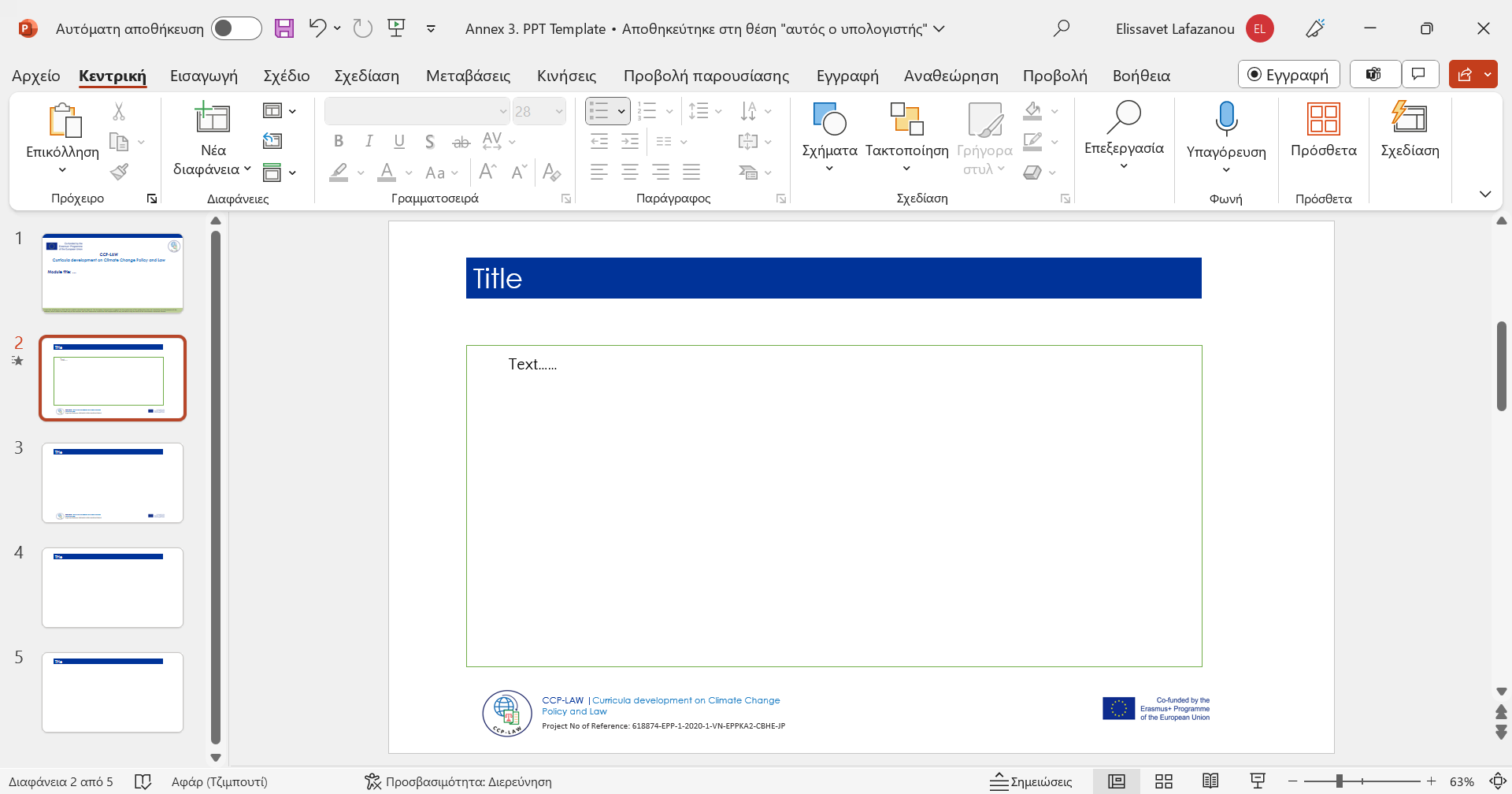 Response capacity and development pathways
On the regional scale, climate policies and institutions do not tend to consider inter-relationships between adaptation and mitigation. In the European Union, for example, mitigation policy is conducted separately from adaptation strategies that are being developed or studied for water management, coastal management, agriculture and public health. Most Least Developed Countries are concerned primarily with adaptation and its links with development. The Asia-Pacific Partnership on Clean Development and Climate only refers to mitigation.
Organisations such as the World Trade Organization (WTO) and the European Union can, through specific mechanisms, integrate environmental policy into their economic rationales. In addition, there is a need to address contradictions between existing policies
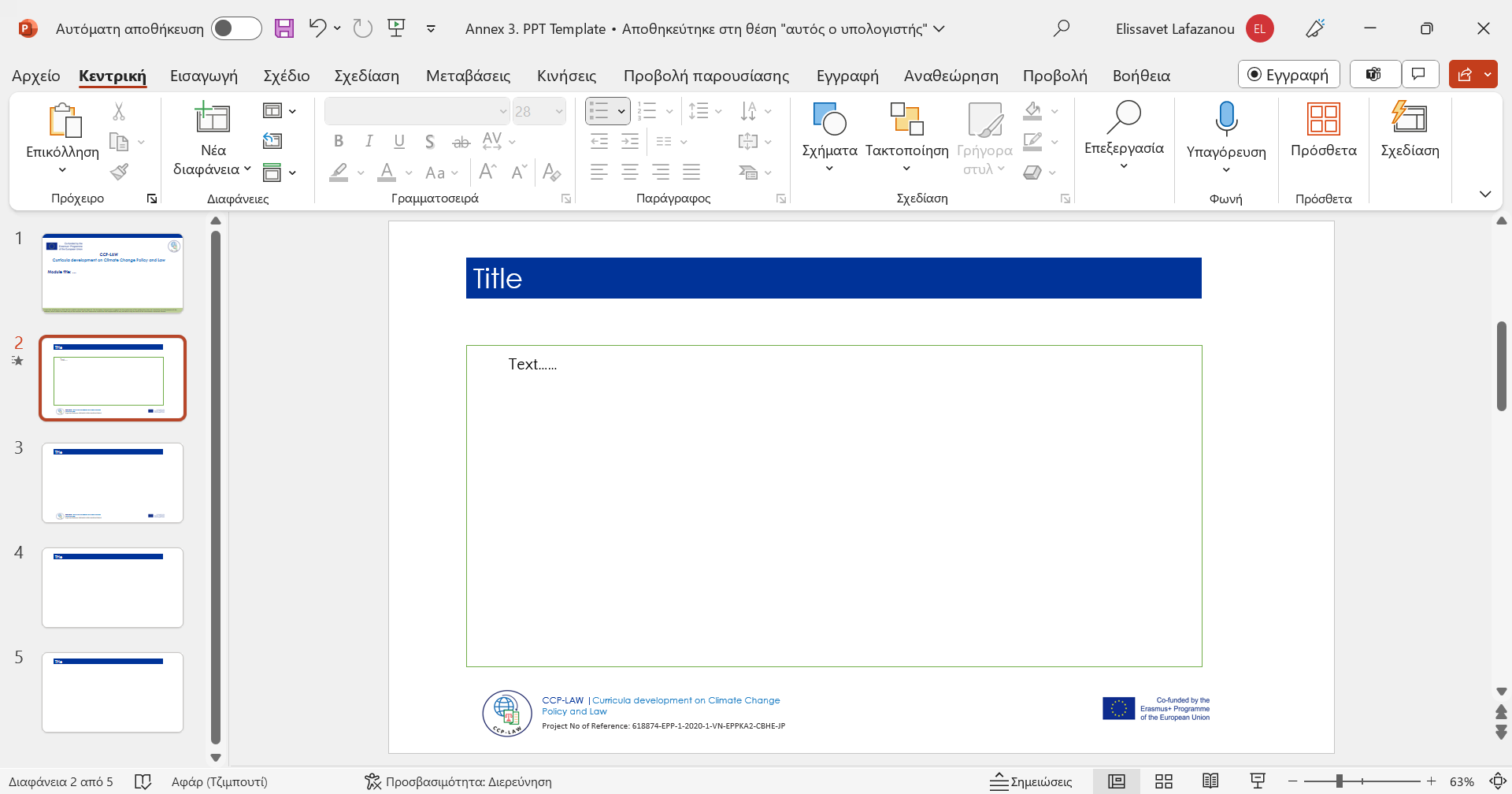 Response capacity and development pathways
Equally, links between the UNFCCC and the UN Convention to Combat Desertification offer opportunities to exploit both adaptation and mitigation within the context of promoting sustainable livelihoods and environmental management.
The Convention on Biological Diversity has acknowledged the potential win-win opportunities between biodiversity management, on the one hand, and adaptation and mitigation to climate change, on the other.
The national, sub-national and local scales are where most adaptation and mitigation actions are implemented and where most inter-relationships may be expected.
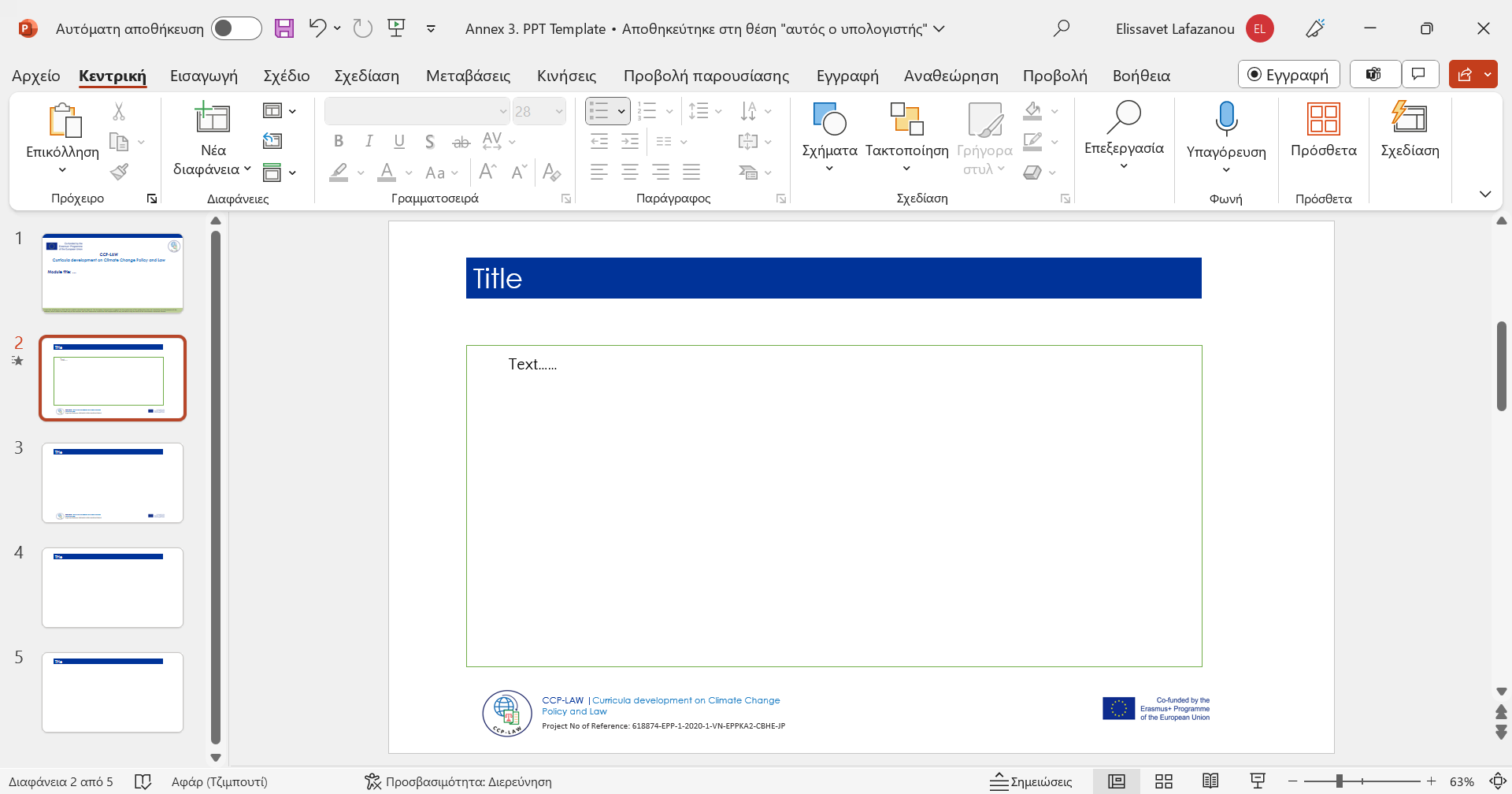 Response capacity and development pathways
Inter-relationships in practice
Examples at the national level include the UK Climate Change Programme, which includes adaptation and mitigation (DETR, 2000). The UK also addresses adaptation through its Adaptation Policy Framework, the UK Climate Impacts Programme (UKCIP) and a Cross-Regional Research Programme led by the Department for Environment, Food and Rural Affairs (Defra). Malta identified in its first National Communication to the UNFCCC a range of win-win adaptation options, including efficiency in energy production, improving farming and afforestation (Ministry for Rural Affairs and the Environment Malta, 2004). The Czech Republic has agreed to give priority to win-win measures, due to financial constraints (EEA, 2005).
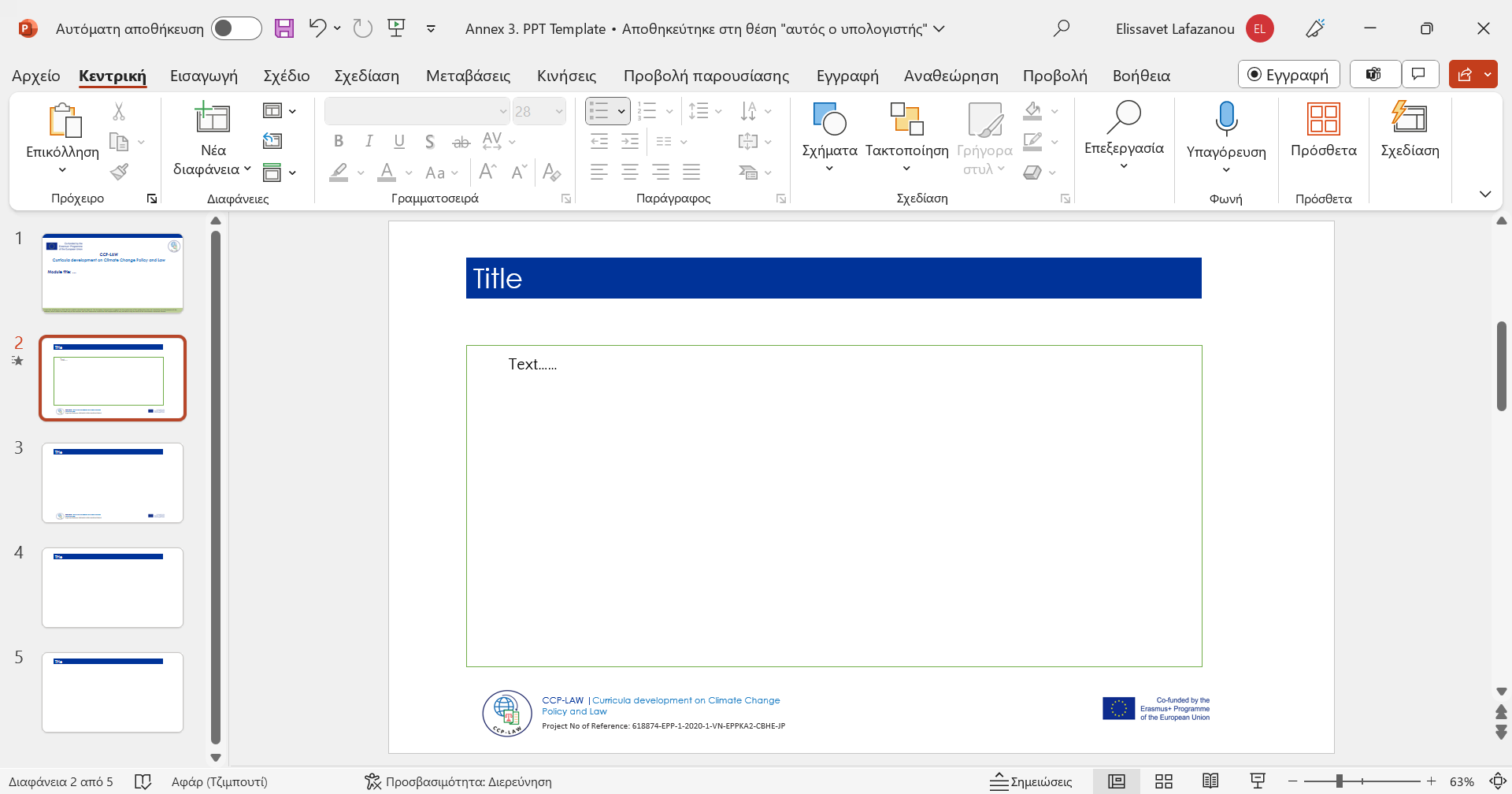 Response capacity and development pathways
Other examples of projects which incorporate ‘climate proofing’ include the Cities for Climate Protection Campaign, a worldwide movement of local governments working together under the umbrella of the International Council for Local Environmental Initiatives to reduce greenhouse-gas emissions, improve air quality and enhance urban sustainability.
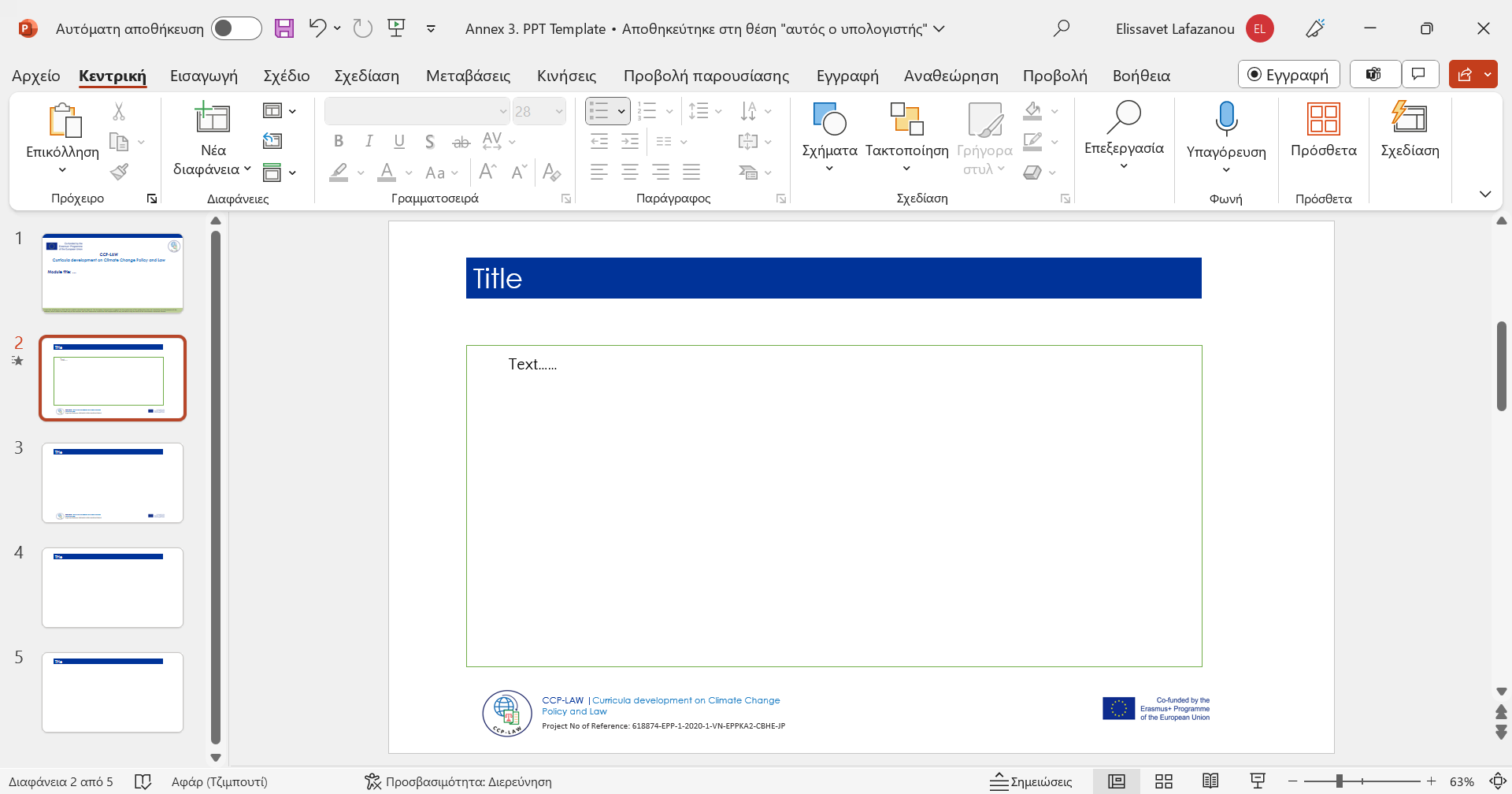 Further Reading
Inter-relationships between adaptation and mitigation https://www.ipcc.ch/site/assets/uploads/2018/02/ar4-wg2-chapter18-1.pdf
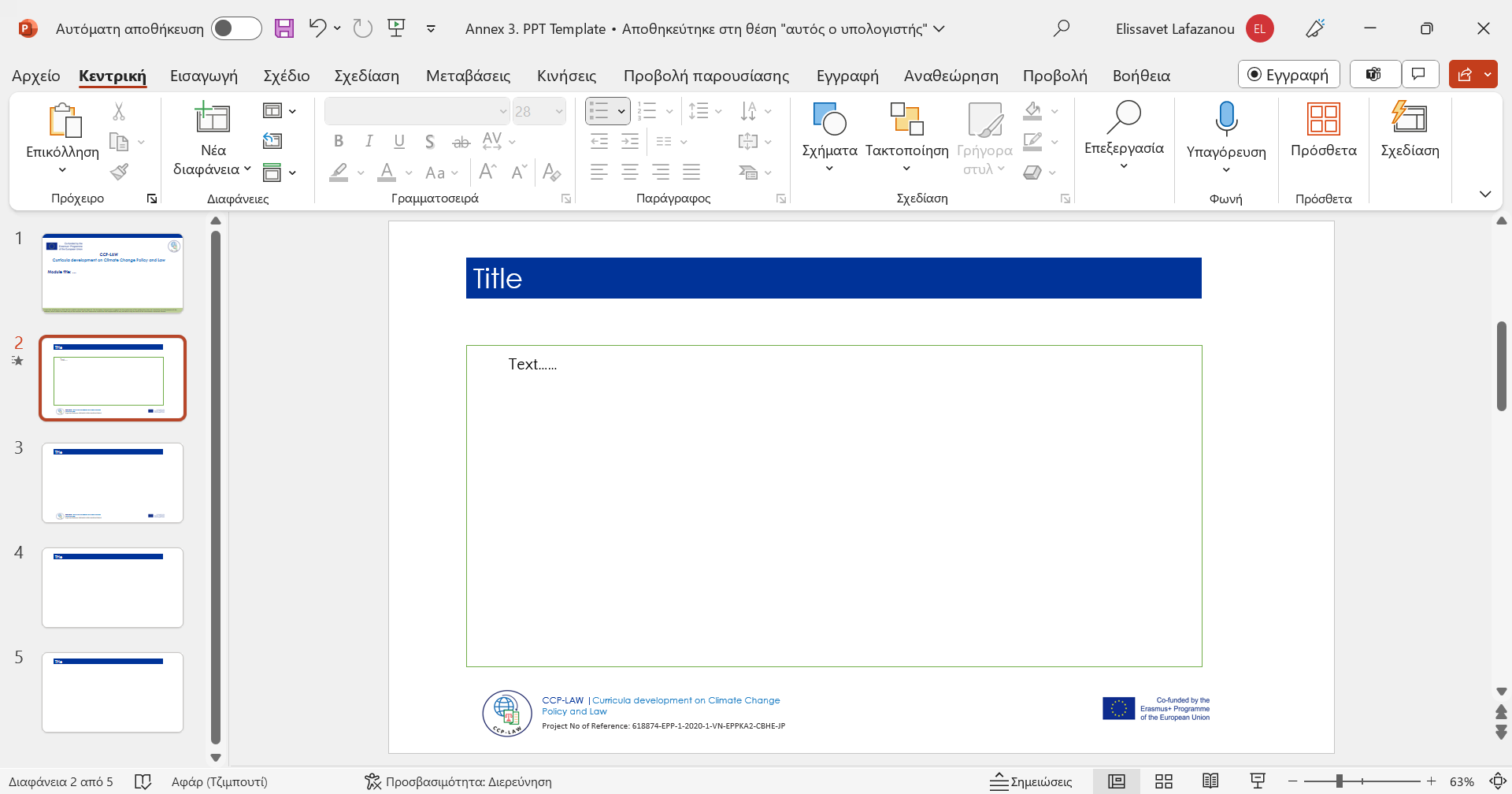